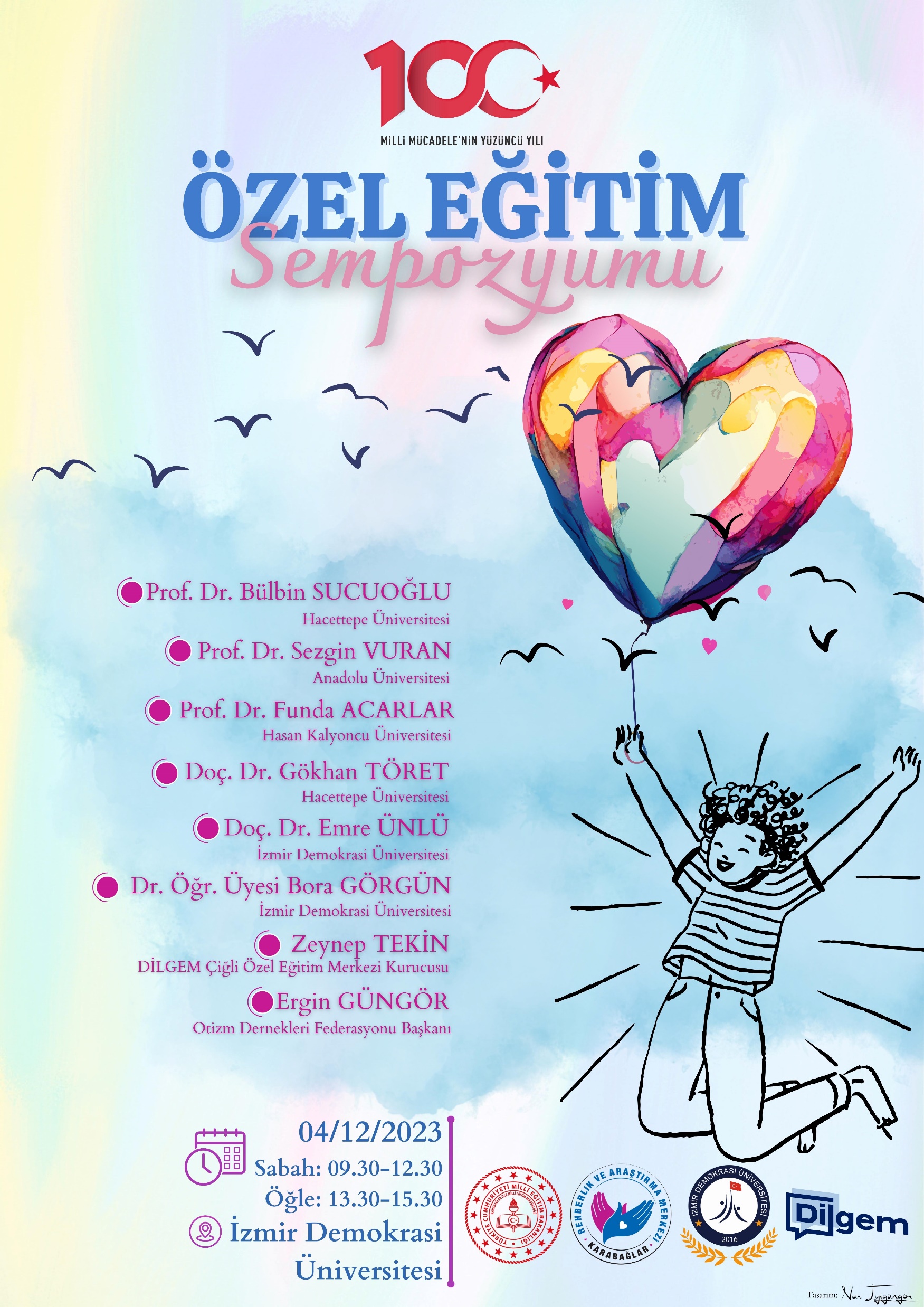 Erken Çocukluk Döneminde Dikkat Eksikliği/Hiperaktivite Bozukluğuna Eğitsel Ve Davranışsal Müdahale
Hadi bir kelime bulutu oluşturalım
Kavram Karmaşası
Bir sonraki sayfa
DEHB
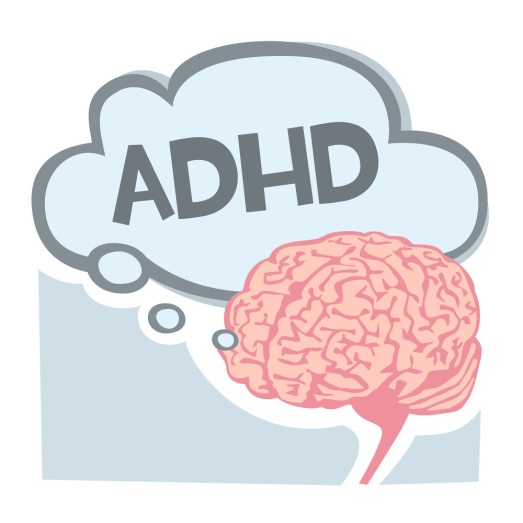 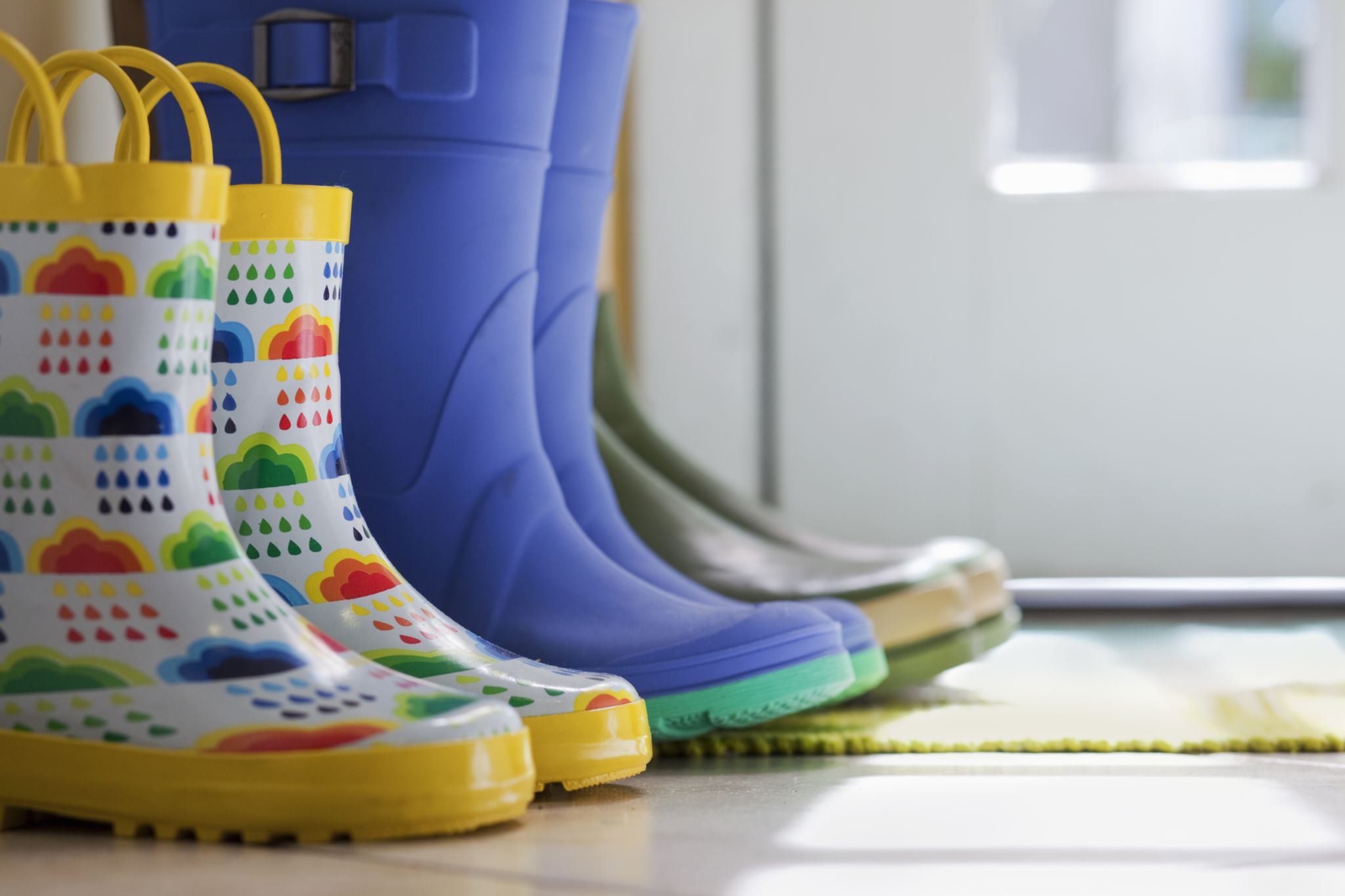 DEHB İhtiyaçlar Hiyerarşisi
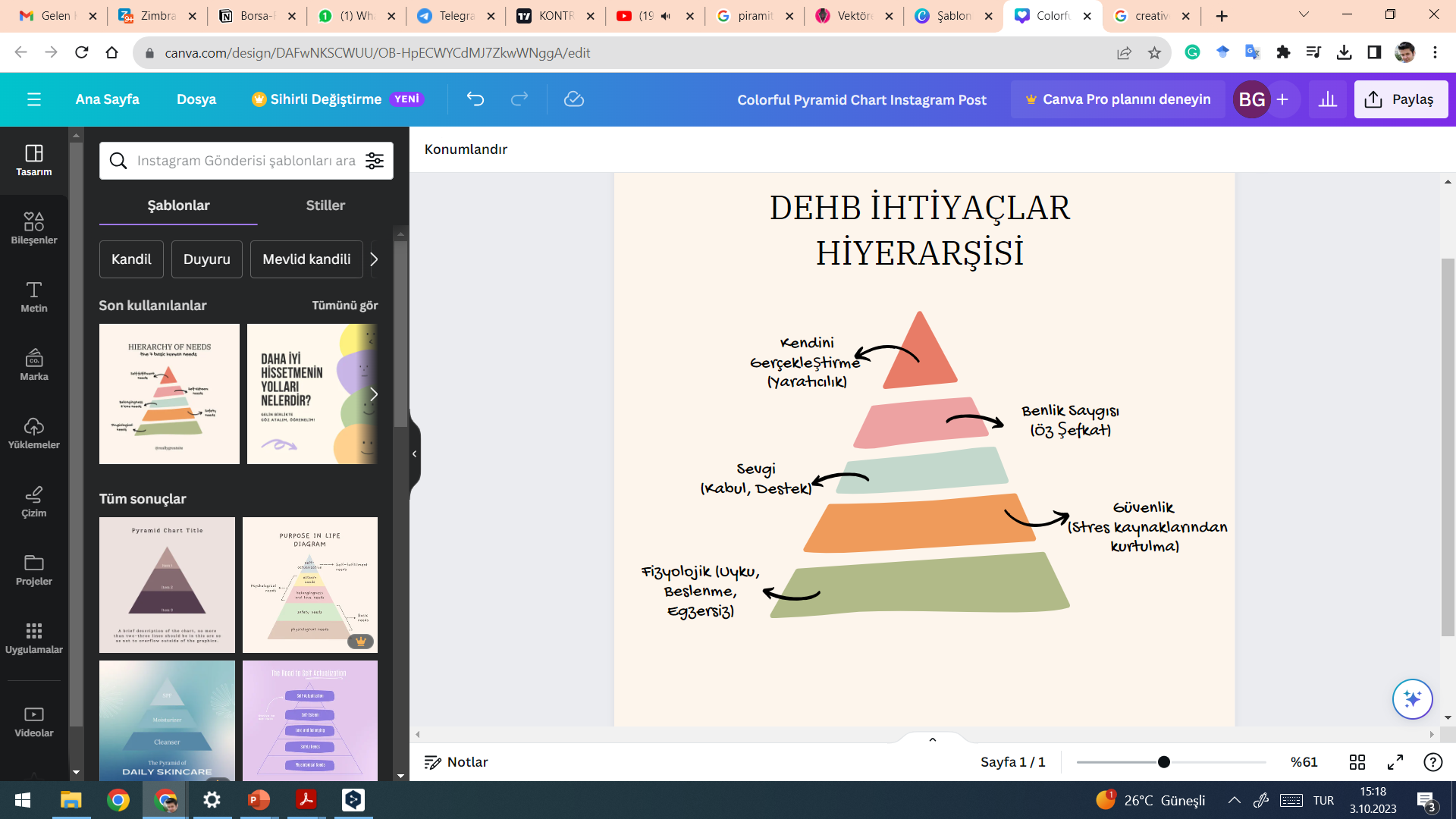 DEHB olan çocuklar için sorulması gereken sorular
Bu sorulardan sonra
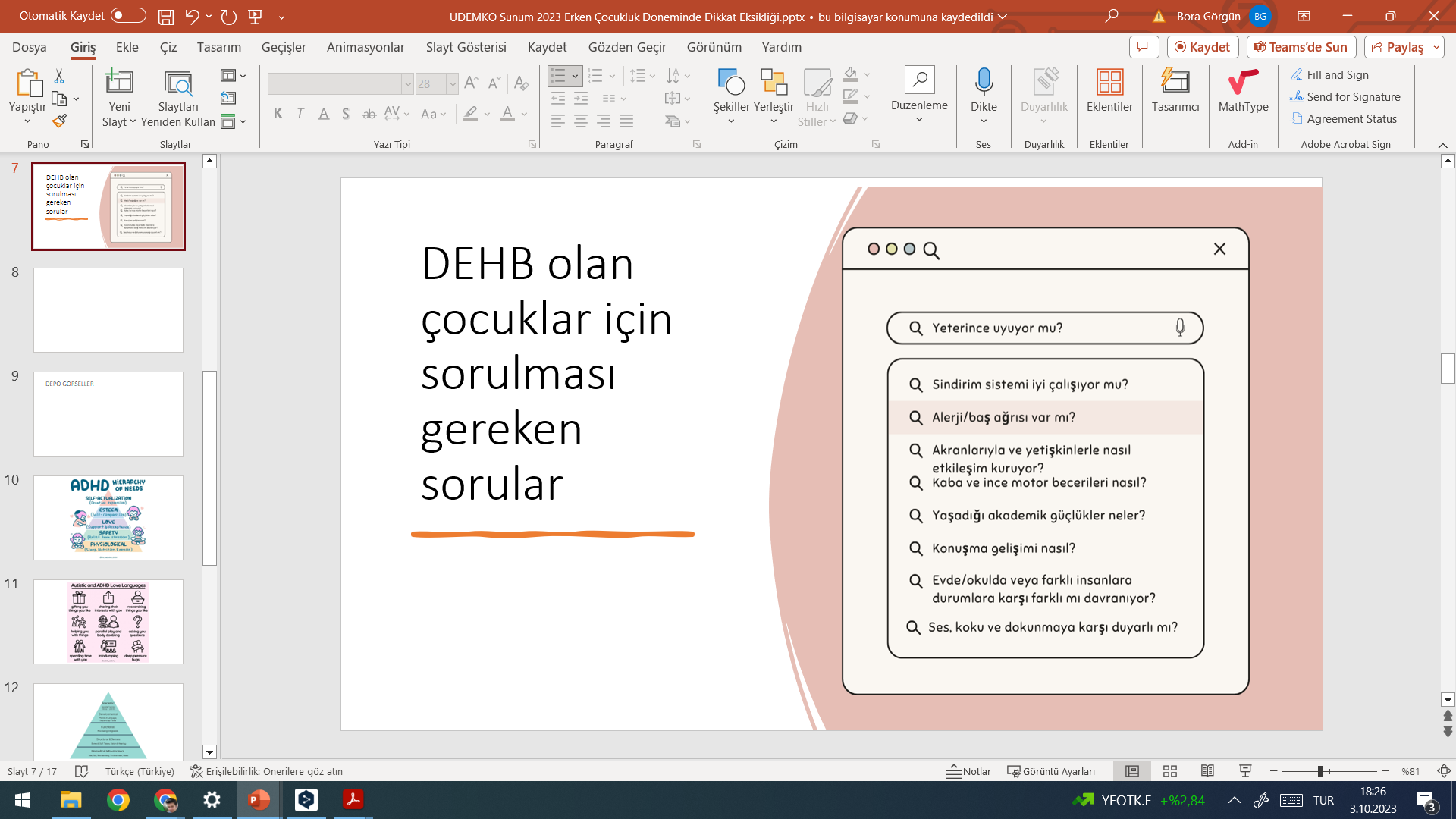 Artık sorunların ne olduğuna dair daha net bir resme sahibiz.
Aldığınız cevaplara göre uygun çalışmaları yapabilirsiniz.
Şimdi sırada eylem planı oluşturmak olmalı
Temel görme, işitme testleri yaptırarak kolay nedenleri ortadan kaldırabiliriz.
Eylem Planı için Mantıksal Sıra
(Barkley, 2016)
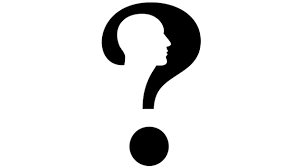 Peki ne yapalım?
Pozitif ilgi gösterme 
Uygun davranışların ödüllendirilmesi
Planlı görmezden gelme 
Geçişlerin yönetilmesi 
Hedef davranışlar & sembol pekiştirme 
“Mola” & “tepkinin bedeli” kullanımı
DEHB’de Anne-Baba Eğitimi
Okul Düzenlemeleri
Günlük ödev ve etkinliklerin kontrolü 
Sınıfta uygun yerlere oturtma 
Az hacimli çalışmalar 
Haftalık/günlük ilerleme raporları 
Alternatif sınav uygulama (sözlü/yazılı) 
Testlerde ilave zaman verme (gerekirse)
Beceri eksiklikleri devam ediyorsa- hedef: 
Ders çalışma becerileri ve akademik yetersizlikler 
Düşünceleri ve eşyaları düzenleyememe 
Öncelikleri belirleme & zamanı yönetme 
Sohbetlerde kendini izleme
İyileştirici Eğitim Çalışmaları
Uyarlanmış Çalışma Örnekleri
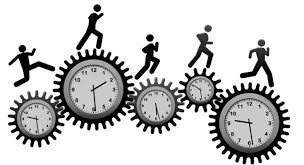 (Bu çalışmalar Philip Kendall’in uygulama kılavuzundan uyarlanmıştır.)
Çalışma 1
Amaç: Çocuğun problem çözme adımlarını öğrenmesi
Problem çözme süreci
Dur düşün problem çözme sürecinin nasıl kullanılacağı
Hepimizin yaptığı ve bazen kaçınılmaz olarak meydana gelen hatalarla baş etmeyi
Kendini ödüllendirmeyi
Çalışma 1
Sıralanmış belli harf, sayı ve resimleri içerir. 
Çocuk sıralamayı anlamaya çalışıp dört seçenekten sırada hangisinin olduğunu seçmelidir. 
Burada basit sıralamalardan daha zor olanlarına kadar çok çeşitli görevler olmalıdır.
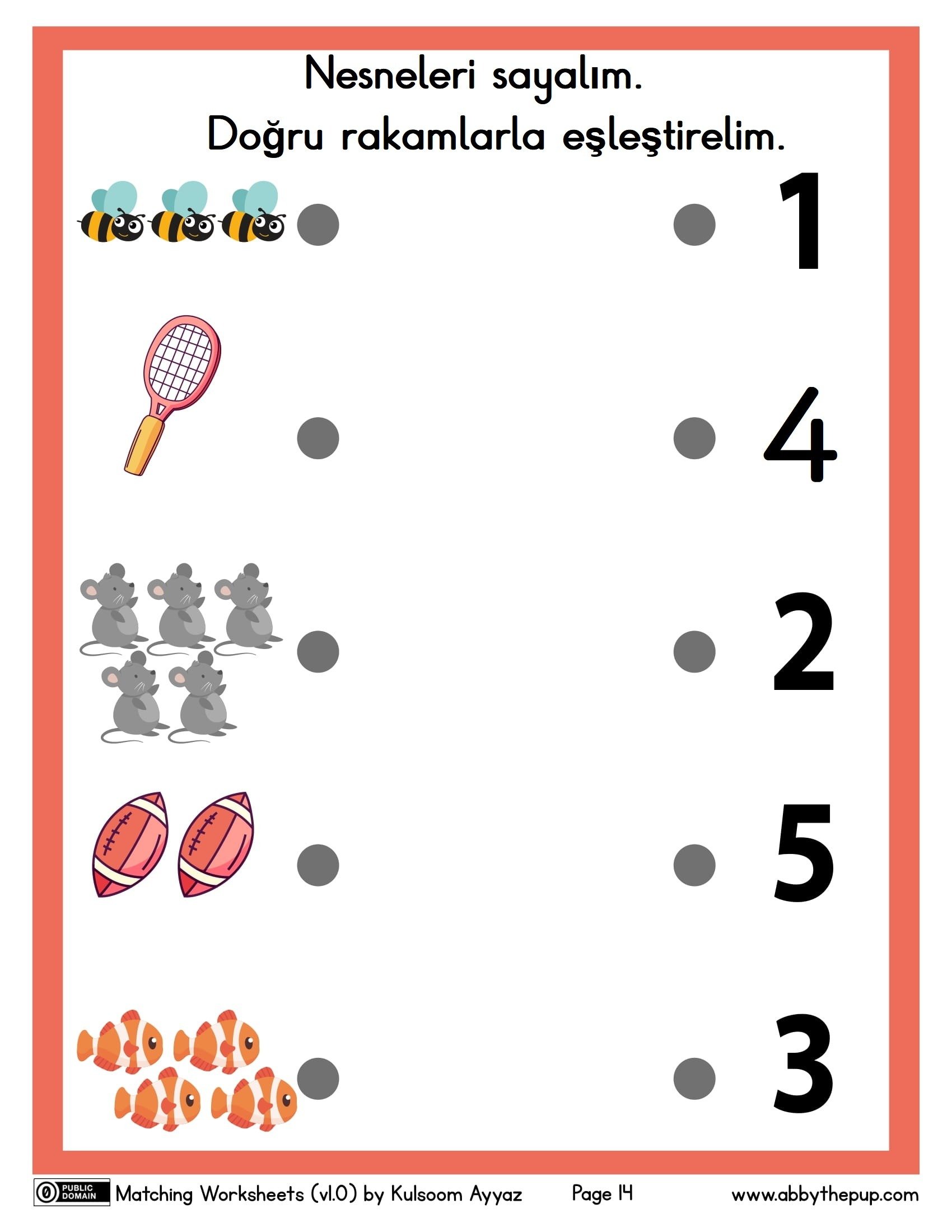 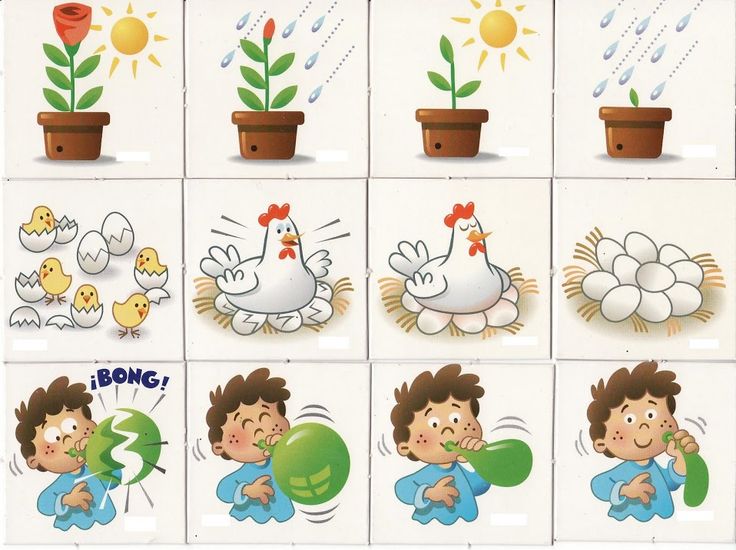 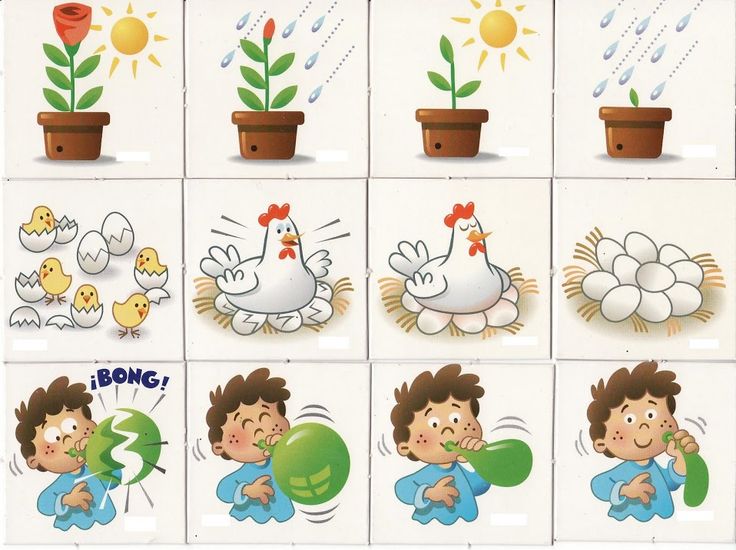 Çalışma 2
Çocuğa uygun düzeyde labirentler verilmelidir. 
Çocuğa uygun kalem, boya, pastel boya tercih edilmelidir.
Burada basit görevlerden daha zor olanlarına kadar çok çeşitli görevler olmalıdır.
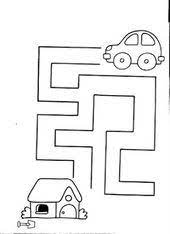 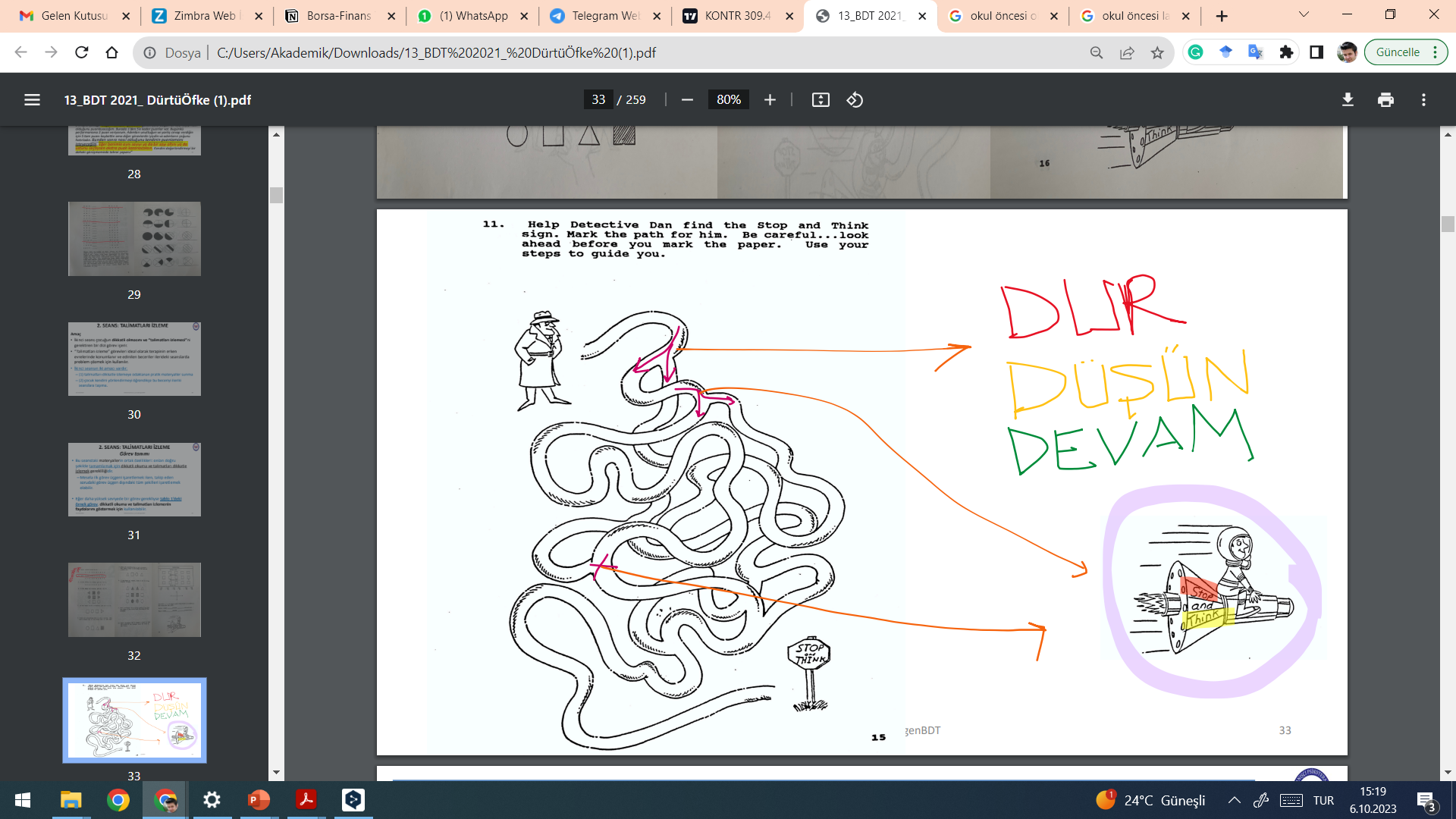 Dur Düşün Paraları
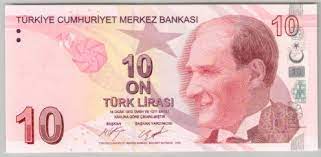 Para görsellerinin çıktısı alınarak öğrencinin düzeyine göre hazırlanır.
Her çalışmanın başında sana bu paraları vereceğim. Bunlar çalışmamız boyunca sende kalacak.
Her hata yaptığında bir tanesini kaybedeceksin.
Üç çeşit hata ve para kaybetme yolu var.
Çok hızlı gitmek
Adımlardan birini unutmak
Yanlış cevap vermek
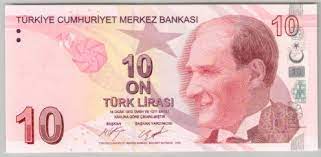 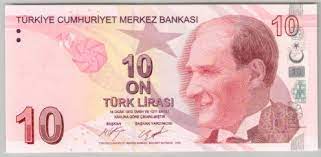 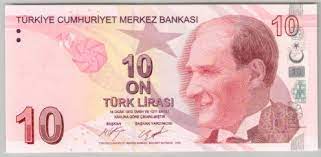 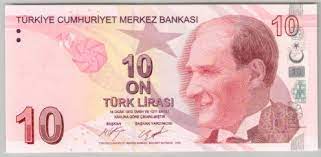 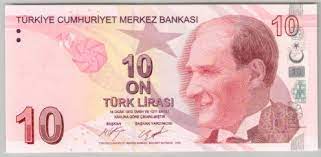 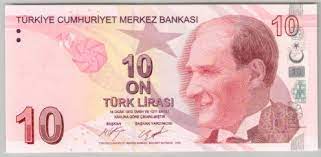 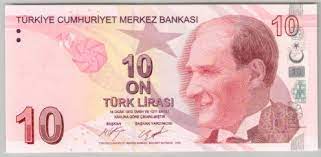 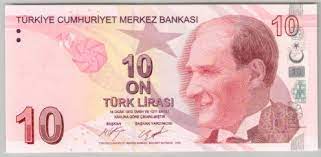 Dur Düşün Paralarının Tanıtımı
Mesela “çok hızlı gittiğin için” puan kaybedebilirsin. 
O zaman yavaş ve dikkatli bir şekilde çalışmalı ve puan kaybetmemelisin. 
Her görev için çeşitli adımlar sayacağız. Eğer bu adımlardan birini söylemezsen bir puan kaybedeceksin. 
Son olarak yanlış cevap verirsen, hata yaptığın için bir puan kaybedeceksin.”
Dur Düşün Paralarının Tanıtımı
Çocuğa kuralları sormak için biraz zaman ayırmak faydalı olacaktır. 
Bu sayede, sonra puan kaybedilirse oluşabilecek sıkıntının önüne geçilmiş olur. Bunun için çocuğa kuralları tekrarlatmak faydalı olabilir: 
“Tamam, öğrenecek çok şey var. Ama şu anda puan kaybetmene neden olacak üç şeyi tekrarlamanı istiyorum. Birincisi “çok hızlı gitmek”. Diğer ikisini hatırlıyor musun?”
Çocuk ile birlikte ödül listesi oluşturun. Her ödülün belirli bir para değeri olsun. Örneğin; 5 tane para=bir oyuncak ile 10 dakika oyun oynama gibi
Örnek ödül listesi;
Çalışma sonunda birlikte 5 dakika Youtube’dan video izlemek 
Ödülleri evde somut şeylere dönüştürmek 
Belli bir puandan sonra hediye aldırmak 
Dışarı çıkmak 
Hafta sonu biraz geç uyumak 
Baba ile sinemaya gitmek vs
“Senle bir anlaşma yaptık. Bu anlaşma gereğince puanlarından bazılarını almak durumundayım. Ancak anlaşmanın kurallarını uyuduğunda aldığım puanları sana geri vereceğim” 
 
Ödüller çocuklar için önemlidir. Her seansta çocuğun puanları kalacaktır ve öğretmen onların “ödüle dönüştürülmesine yardım etmelidir. 
Çocuk puanlarının bir kısmını kullanıp kalanını bir sonraki seansta daha pahalı bir ödül kazanmak için saklayabilir.
Dikkat
Kendini yönlendirme/ problem çözme adımlarının tanıtımı: 
Şimdi ne yapmalıyım? (Problem ne?) 
Çözüm için bütün ihtimalleri incele 
Bir cevap seç 
Cevabını kontrol et ve performansını değerlendir 


Öğretmen çocukla birlikte bu adımları kullanarak örnekler yapar ve model olur
Kendini yönlendirme/ problem çözme adımlarının tanıtımı
Annene odanı toplamadan salona gelmeyeceğini söyledin fakat annen mutfağa geçtikten sonra hemen salona gittin.
Kendi kendime söyleyeceğim ilk şey ‘Şimdi ne yapmalıyım?’ olabilir. 
Sonuçta problemin ne ile ilgili olduğunu bilmeden problemi çözemem. ‘Şimdi ne yapmalıyım?’ sorusu doğru problemi doğru şekilde çözdüğüme emin olmama yardım eder. 
Bunu kendine nasıl sorabilirsin?”
Sonra kendime “Bütün ihtimalleri incele” derim. Böylece en uygun cevabı bulmadan önce diğer şıklara baktığımdan emin olurum. 
Sonra odaklanmam gerektiğini hatırlamam gerekir. Bu sayede kendime şu anda sadece ilgilendiğim probleme odaklanmayı hatırlatırım. Çünkü dikkatimi üzerinde çalıştığım problem dışında başka bir şeye vermemeliyim. 
Düşündükten sonra birkaç farklı yoldan birisini uygulamaya karar vermeliyim. 
Sonra karar verdiğim çözüm yolunu uygulamalıyım. 
Ondan sonrada yaptığım şeyin sonuçlarını değerlendirmeliyim. Yani gerçekten de sonuçlar beklediğim gibi mi oldu? Olmadıysa neden? Neyi farklı yapmalıydım?...gibi soruların cevabını bulmalıyım değil mi?
Ve son olarak, kendime iyi iş çıkardığımı hatırlatmalıyım. İyi bir çalışmadan sonra bunu hatırlatmak faydalıdır. 
Eğer doğru cevabı bulamadıysam dünyanın sonu değil. Bir dahaki sefere daha dikkatli ve yavaş olmayı kendime hatırlatmalıyım.  Adımları uygulamak için biraz pratik yapalım. 
Önce ben bir tane yapayım, beni iyi izle çünkü birazdan sen de bir tane deneyeceksin. 
Dikkat et önce birinci adımı sesli söyleyeceğim ve sonra yapacağım, sonra ikinci adımı sesli söyleyeceğim ve sonra yapacağım.